Organic chemistry lab.
Identification of ester
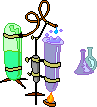 Esters:-
Organic compounds are derived from a carboxylic acid and an alcohol.
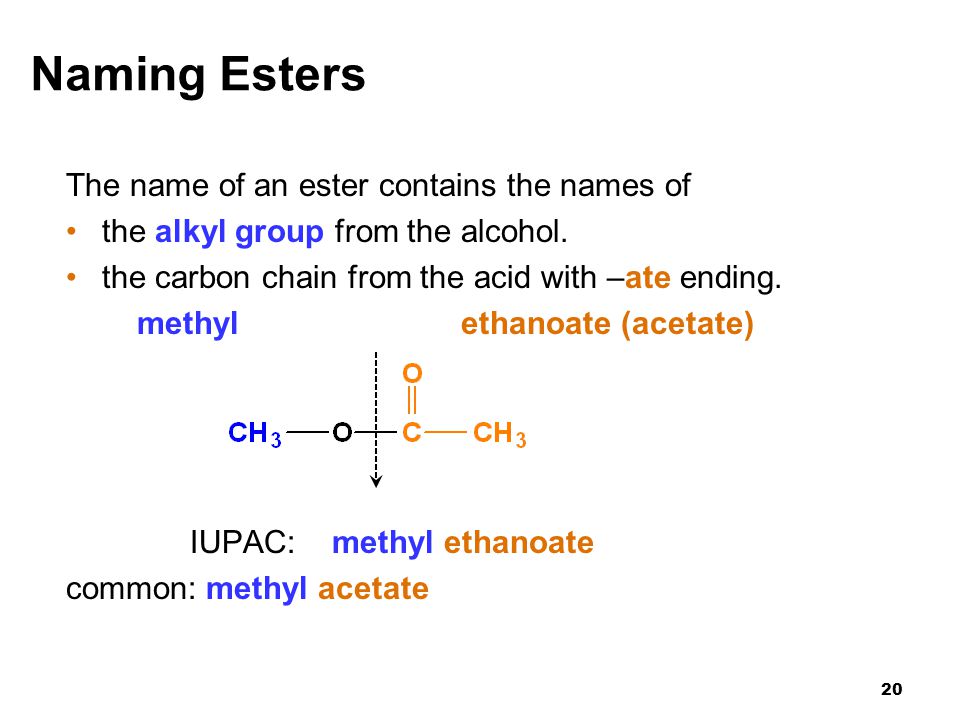 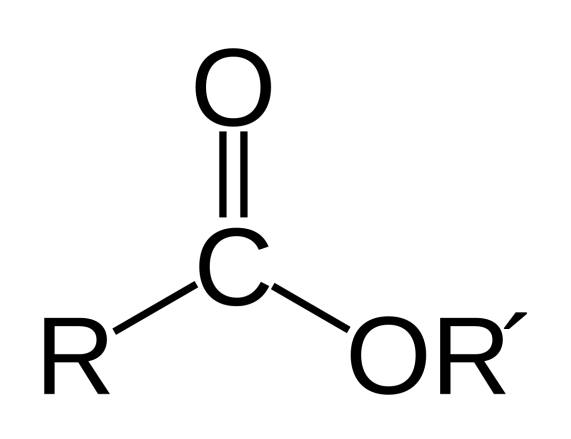 Examples:-
HCOOCH3                       CH3COOCH3                      CH3COOCH2CH3

Methyl formate                 methyl acetate                      ethyl acetate
Methyl benzoate
Preparation of ester
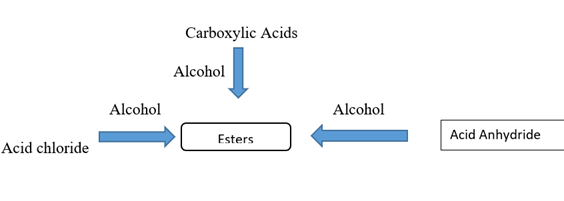 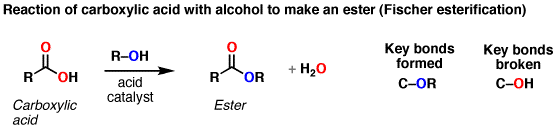 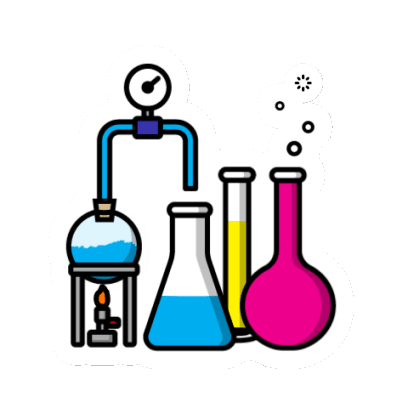 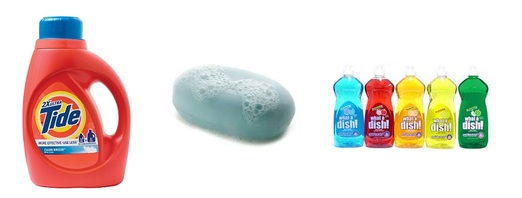 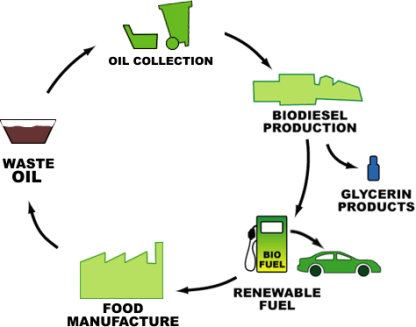 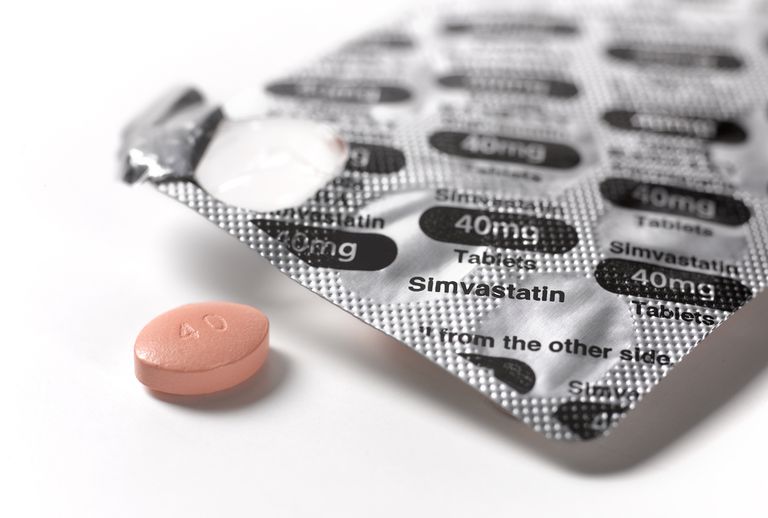 Detergents
Uses of Ester
Biodiesel
Medications
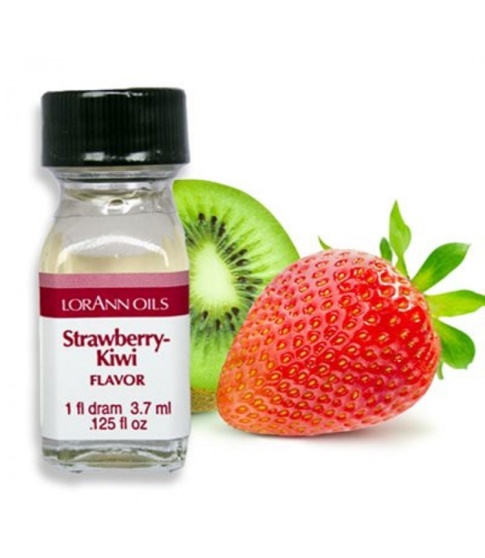 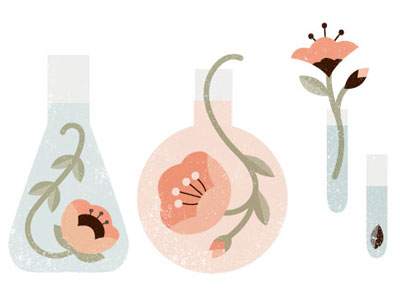 Flavoring
Perfumes
Physical properties:
Colorless,  liquids 
 fruity aromas. 
The aroma and flavor of many foods are due to of esters.
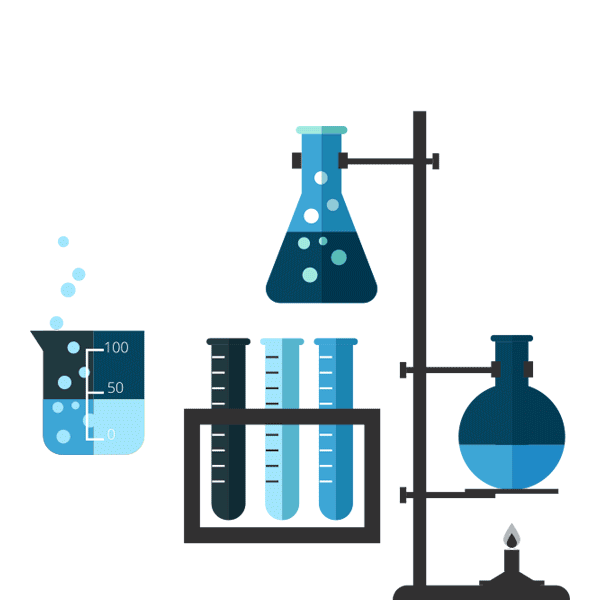 Chemical properties:
Soluble in water , H2SO4
General Test
-Ferric hydroxamate test

- Reagent is NH2OH.HCl, FeCl3

Depends on hydroxyl amine hydrochloride react with ester under basic condition to form hydroxamic acid then addition (FeCl3) under acidic condition to form complex color.

 - Produced deep red color.
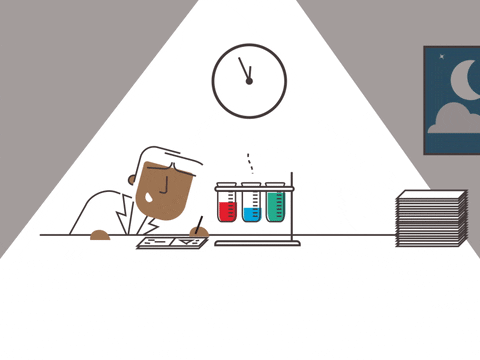 Chemical equation:
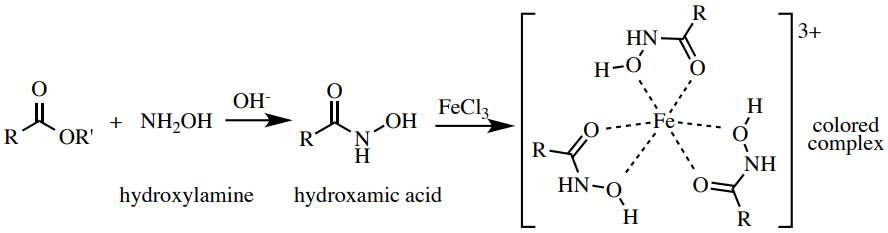 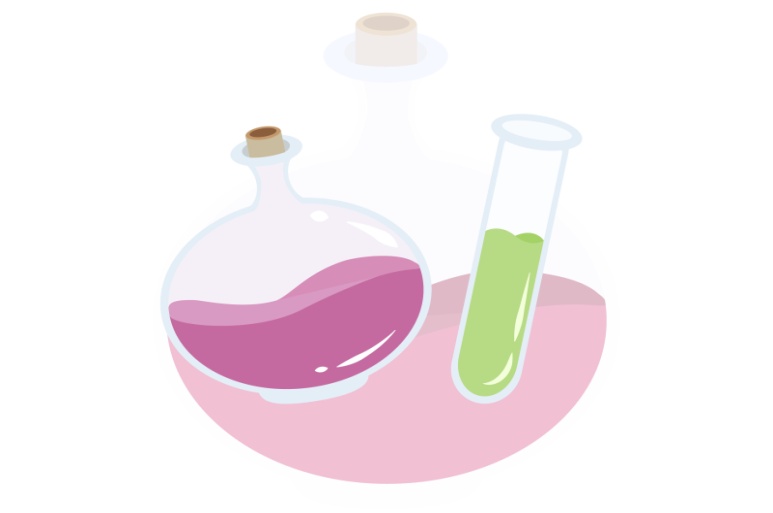 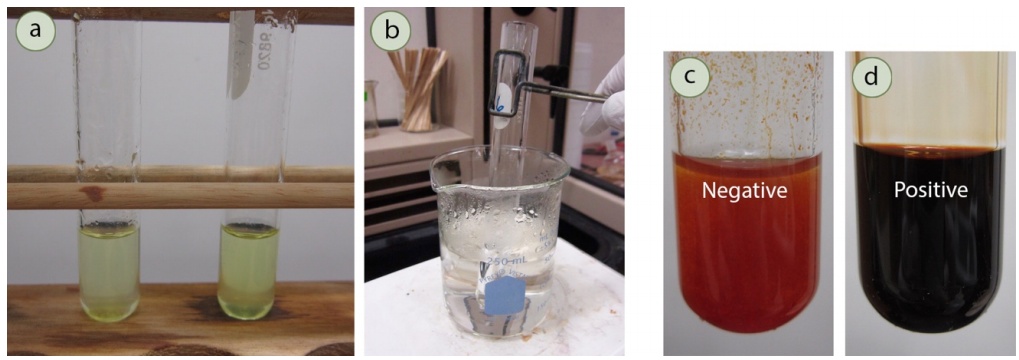 The preparation of soap 
(Saponification)
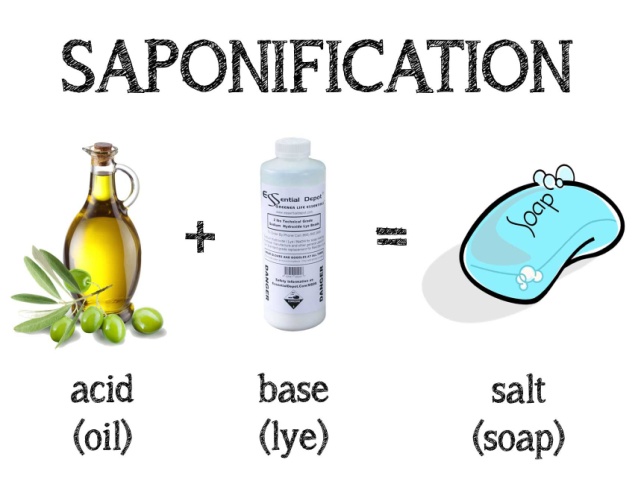 Soap is prepared by the hydrolysis of triglycerides in the presence of strong base like NaOH or KOH.



- fatty acids salt as products of the hydrolysis. Then neutralized by the NaOH or KOH to form the soap (salt of a fatty acid).

- The reaction that produces soap is called Saponification
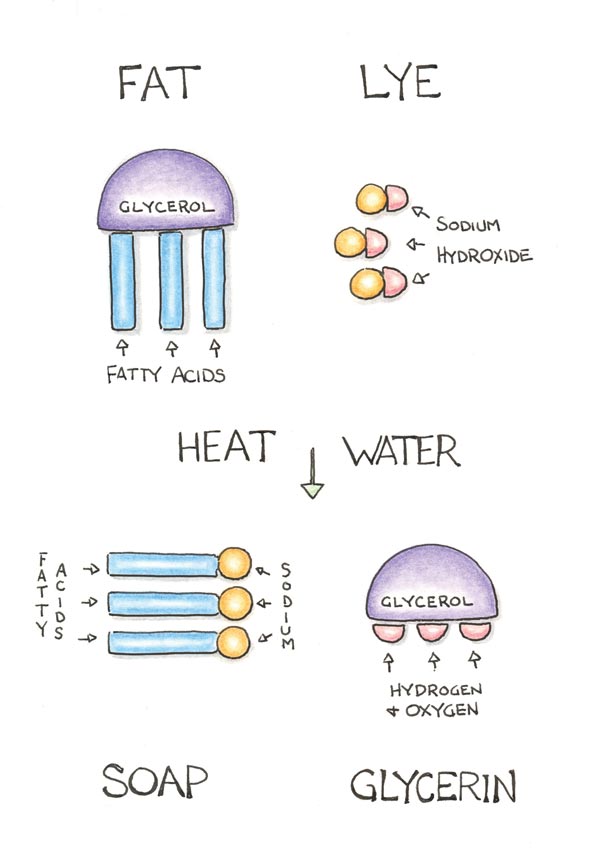 Procedure
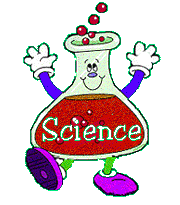 General test
In test tube add few drops of sample dissolved in methanol.
Add (1ml) of (NaOH 30%) then (1ml) of hydroxyl amine.HCl
MUST the solution is basic (check by litmus paper).
Heat in water bath for (2min) then cooled.
Add (HCl dil.) until have acidic solution (check by litmus paper).
Add (2 drops) of FeCl3, note the result.
Saponification
In test tube , mix 2 ml of vegetable oil and 3 ml of ethanol.

20 drops of 50 % NaOH. 

Heat the mixture, until it becomes a thick paste then cooled. Note the appearance of the product.